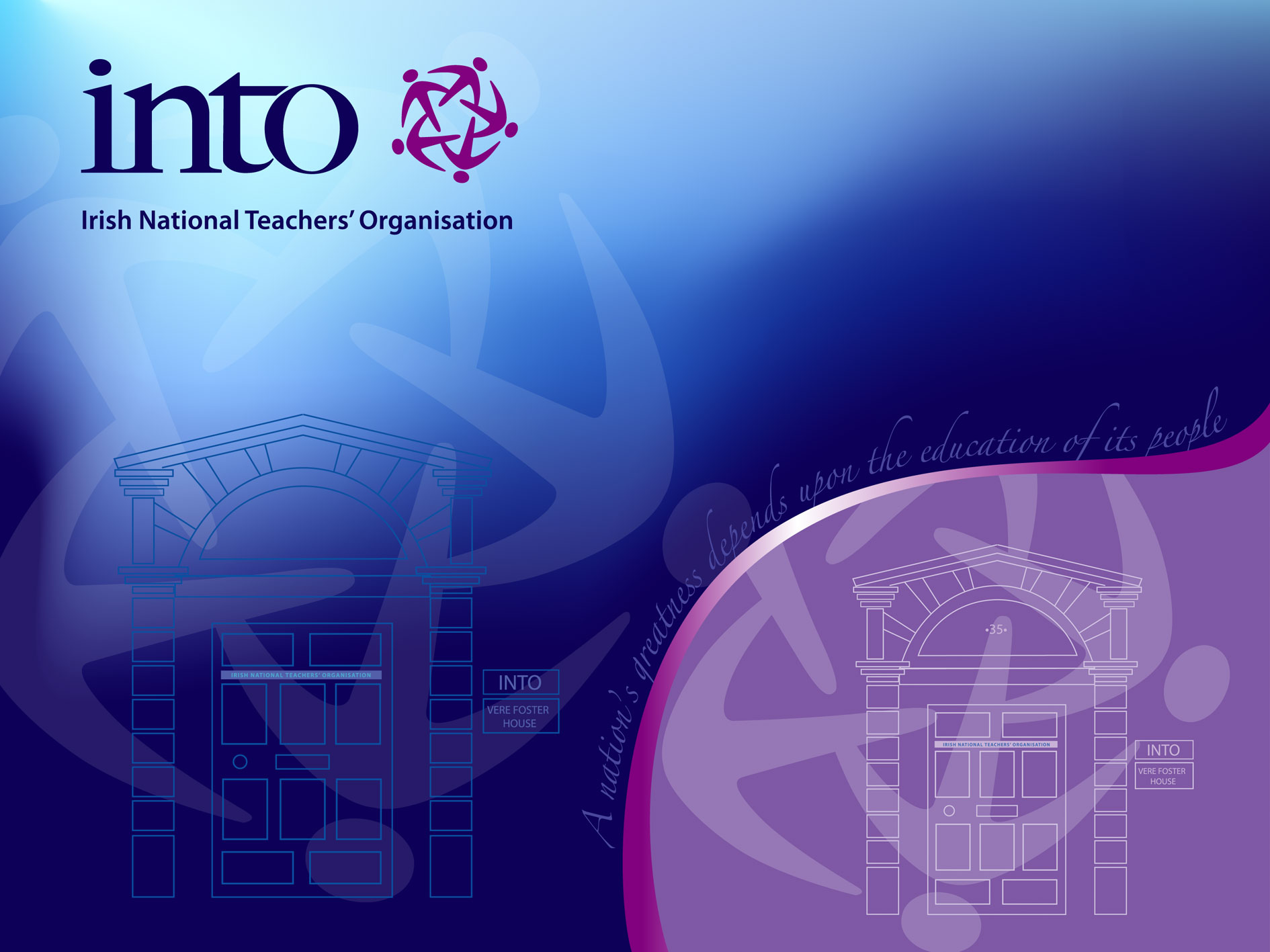 Youth Conference24/25 March 2017Silversprings Hotel, CorkSheila NunanGeneral Secretary
Who are we?
What we do!
2007 - 2017
2007 - 2017
Securing Teaching Jobs
unemployment
(Central Statistics Office (CSO) Website)
Campaigning for Teaching jobs
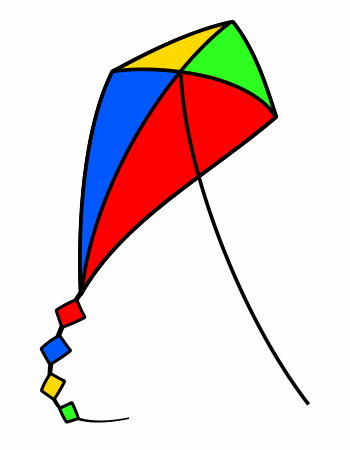 “Fine Gael used focus groups to test the kite-flying proposals and the primary PTR came back very strongly”.

The u-turn would be a welcome decision for some, particularly in the INTO, one of the country’s most effective lobbying machines.

FROM: An Education: how an outsider became an insider – John Walshe (Minister RQ advisor), 2014. (Quote from the diary of Ruairí Quinn)
How other public sector areas fared
Teacher Supply
Good news!
salary
Where are we now?
Pay Equality
15
Pay Deals
6
Professional
Participation
Participate
Actively Engage